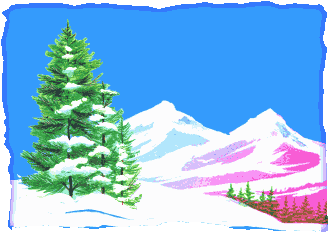 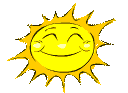 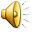 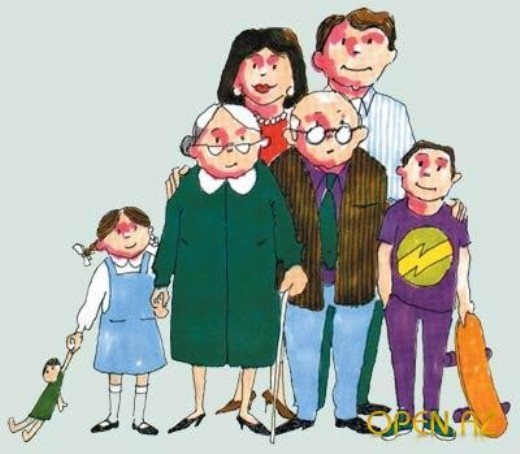 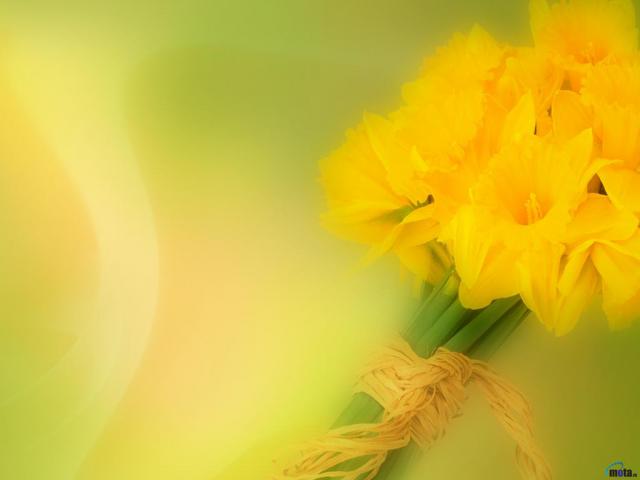 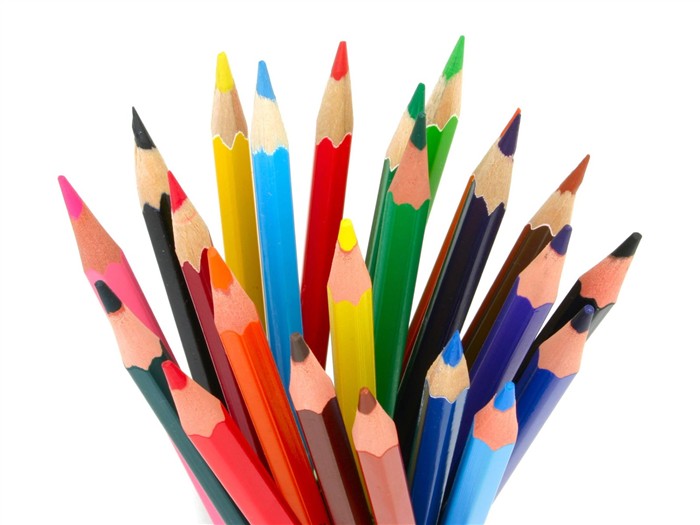 Разноцветными носами
По бумаге водят сами, 
Их рисунки хороши.
Это что?...
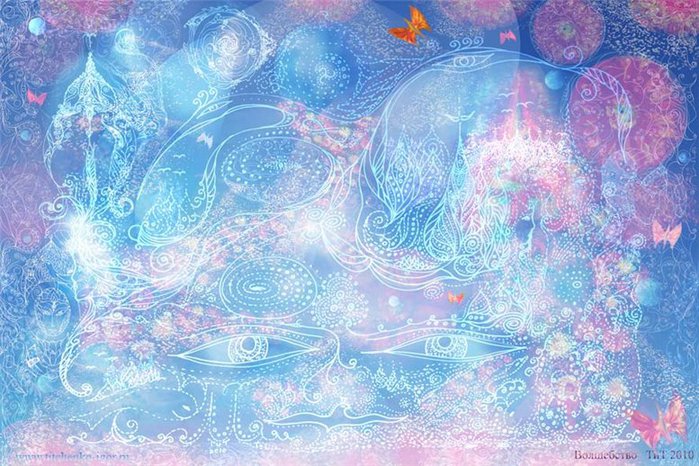 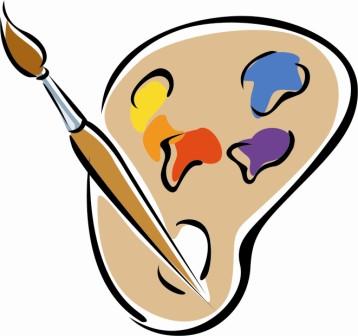 Над бумажным листом
Машет палочка хвостом
И не просто машет,
Красит в разные цвета.
Ух, какая красота!
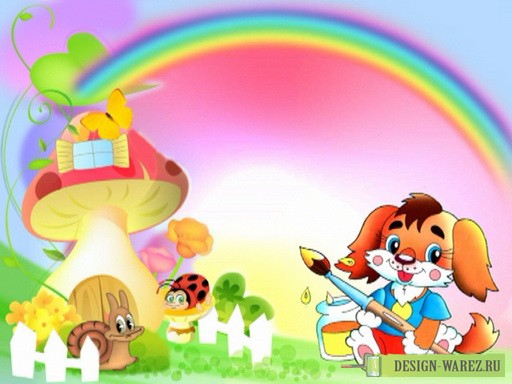 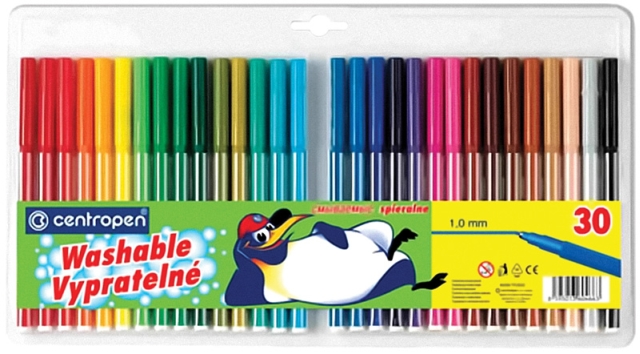 Космонавтов на Луне
Или кошку на окне
Рисовать поможет мастер
Как зовут его?....